Verzorgen van een blaaskatheter 2
[Speaker Notes: 78]
Beeldvorming
Oei… zou dit een urineweginfectie kunnen zijn?
Urine riekt
Urine is troebel (zelfs lobbig soms)
Urine is geconcentreerd
Urine bevat sporen van bloed
Pijn
Koorts
Verwardheid
Gevoel vaak te moeten plassen
Verschillende soorten katheters:
1 enkelloopskatheter, eenmalig
2 dubbelloops katheter of tweewegverblijfskatheter
3 drieloopskatheter of driewegverblijfskathetera voor inloop spoelvloeistofb voor afloop urinec voor opvullen ballon
4 eenmalige kathetera puntb ogenc connector (de kleur geeft de diameter aan)d diameter/doorsnede
5 verblijfskathetera puntb ogenc ballon 5-15 ml (voor speciale toepassingen zijn er grotere ballonnen)e katheterwandf lumeng kanaal voor vullen ballonh ventiel, vullen met een spuit
Diameter wordt uitgedrukt in Ch. ( charrière) 1 Ch = 1/3 mm
Blaasspoelen en suprapubische katheter
Beeldvorming blaasspoelen met gesloten systeem
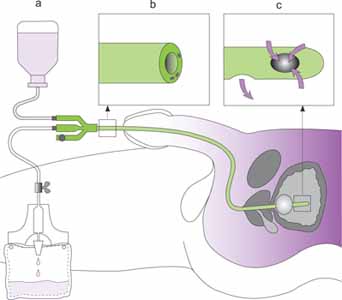 [Speaker Notes: Je kan ook met een gewone cat]
Waarom blaasspoelen?
Voorkomen verstopping van verblijfskatheter   
Verwijderen bloed en stolsels uit blaas
Testen of katheter doorgankelijk is ( bij lage urineproductie)
Controleren van capaciteit van de blaas
Medicijnen geven via de spoeling
[Speaker Notes: Verstopping: als urine vlokken, slijm of gruis bevat]
Complicaties bij blaasspoeling
Infectie bij inbrengen van bacteriën
Verstopping door stolsels
Overprikkelen van de blaas door ( koude) spoelvloeistof ( krampen)
Overrekken van de blaas bij inspuiten van teveel spoelvloeistof
[Speaker Notes: Op lichaamstemperatuur]
Methoden van blaasspoelen
Open spoelsysteem
eenmalige katheter of 2 weg katheter
Kant en klare zakjes spoelvloeistof  (urotainer)
Veelal 60 cc blaasspuit en fysiologisch zout


Gesloten spoelsysteem 
 met een 3 weg katheter en grotere zakken met spoelvloeistof 
In ziekenhuis na operaties
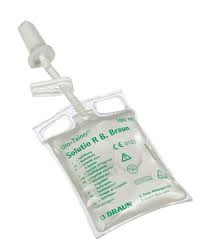 Filmpje open systeem
http://thiememeulenhoff.bbvms.com/p/basic_720_400_ap/c/1345331.html

Video handelingen 2
Aandachtspunten: voor, tijdens en na
Soort vloeistof: door arts voorgeschreven, op kamertemperatuur 
Infectiegevaar
Observatie zorgvrager; blaaspijn, rugpijn; aandrang tot plassen
Heldere urine dan stoppen in overleg met  arts
Rustig spoelen tijdens de wasbeurt; 
Denk aan: inwerktijd, kleur, hoeveelheid en samenstelling
Veel laten drinken
Bij continue spoelen: tijdig legen CAD zak
Suprapubische katheter
Suprapubische Katheter = 

fistel in de buik boven os pubis = 
				opening in de buik boven schaambeen
Beeldvorming
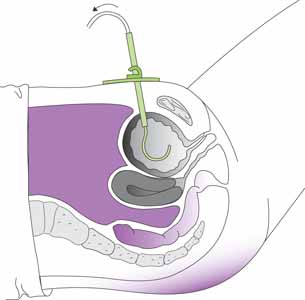 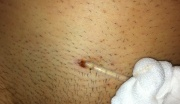 Redenen voor een  supra pubisch katheter
Obstructie plasbuis -> retentie (tumor, vernauwing, prostaatproblemen)
Schrompelblaas 
Dwarslaesie 
Blijvende incontinentie 
Vaak infectie (urineweg en blaas)
Na een operatie aan plasbuis
[Speaker Notes: Schrompel blaas --> vermindering blaascapaciteit 
Na langdurig kathetergebruik kan een schrompelblaas optreden. Door de continue urineafvloed en de chronische irritatie kan de blaas verlittekenen.]
Algemene opmerkingen supra pubisch katheter:
Ingebracht in operatiekamer 
 aseptische  aanbrengen 
Ballonkatheters van siliconen materiaal
    (Geen: latex katheters -> snelle katheteraanslag en latex allergie!) 
 Tijdens aanprikken van de blaas->  volle blaas.  ( patiënt moet als voorbereiding veel drinken)
Voordelen s.p. katheter voor  zorgvrager
De zorgvrager ziet de katheter beter -> is zelfredzamer.
Vervangen van de katheter is minder belastend
Het leren weer zelf te urineren is gemakkelijker.
Kans op blaasinfecties is gemiddeld gezien kleiner.
Op seksueel gebied kan de zorgvrager normaal functioneren.
Nadelen supra pubisch katheter
Bij inbrengen kan een bloeding optreden 
Na 4- 6 weken moet de katheter opnieuw worden verwisseld
Kans op blaasontsteking bij man groter dan bij vrouw omdat?
De veroorzaker van blaasontsteking is veelal de coli –bacil die in de darmen zit.
De afstand tussen urinebuis en anus is bij de vrouw kleiner dan bij de man 
-> bacterie kan sneller in de blaas komen
Verzorgen s.p. katheter
Volgens voorschrift van de arts.
Hygiëne is van groot belang.
Als de katheter net is aangelegd moeten de randen van de insteekopening genezen zodat zich een fistel vormt.
Steriele gazen en spitgaas.
Na gemiddeld zes weken kan het verzorgt worden met water en zeep. 

Gebruik een protocol!